GI SLIDE DECK 2016Selected abstracts from:
Letter from ESDO
DEAR COLLEAGUES
It is my pleasure to present this ESDO slide set which has been designed to highlight and summarise key findings in digestive cancers from the major congresses in 2016. This slide set specifically focuses on the 2016 Gastrointestinal Cancers Symposium and is available in English and Japanese.
The area of clinical research in oncology is a challenging and ever changing environment. Within this environment, we all value access to scientific data and research which helps to educate and inspire further advancements in our roles as scientists, clinicians and educators. I hope you find this review of the latest developments in digestive cancers of benefit to you in your practice. If you would like to share your thoughts with us we would welcome your comments. Please send any correspondence to info@esdo.eu.
And finally, we are also very grateful to Lilly Oncology for their financial, administerial and logistical support in the realisation of this activity.
Yours sincerely, 
Eric Van CutsemWolff SchmiegelPhillippe RougierThomas Seufferlein
(ESDO Governing Board)
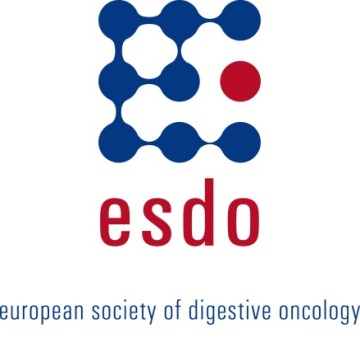 ESDO Medical Oncology Slide Deck Editors 2016
COLORECTAL CANCERS
Prof Eric Van Cutsem	Digestive Oncology, University Hospitals, Leuven, Belgium
Prof Wolff Schmiegel 	Department of Medicine, Ruhr University, Bochum, Germany
Prof Thomas Gruenberger	Department of Surgery I, Rudolf Foundation Clinic, Vienna, Austria
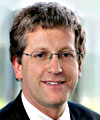 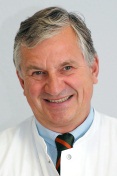 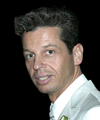 PANCREATIC CANCER AND HEPATOBILIARY TUMOURS
Prof Jean-Luc Van Laethem	Digestive Oncology, Erasme University Hospital, Brussels, Belgium
Prof Thomas Seufferlein	Clinic of Internal Medicine I, University of Ulm, Ulm, Germany
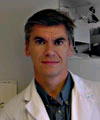 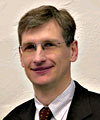 GASTRO-OESOPHAGEAL AND NEUROENDOCRINE TUMOURS 
Emeritus Prof Philippe Rougier	University Hospital of Nantes, Nantes, France
Prof Côme Lepage	University Hospital & INSERM, Dijon, France
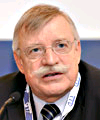 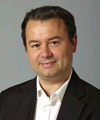 BIOMARKERS
Prof Eric Van Cutsem	Digestive Oncology, University Hospitals, Leuven, Belgium
Prof Thomas Seufferlein	Clinic of Internal Medicine I, University of Ulm, Ulm, Germany
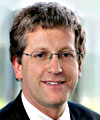 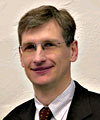 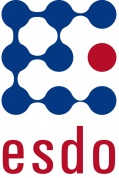 Glossary
1L	first-line
2L	second-line
5-FU	5-fluorouracil
ADC	adenocarcinoma
AE	adverse event
AFP	alpha-fetoprotein
AST	aspartate aminotransferase
ATP	adenosine triphosphate
AUC	area under the curve
bid	twice daily
CarPac	carboplatin/paclitaxel
CA 19-9	carbohydrate antigen 19-9
CEA	carcinoembryonic antigen
CI	confidence interval
CNS	central nervous system
CR	complete response
CRC	colorectal cancer
CRT	chemoradiotherapy
CT	chemotherapy
CyFra21-1	cytokeratin 19 fragment
DCR	disease control rate
DFS	disease-free survival
ECOG	Eastern Cooperative Oncology 	Group 
ELISA	enzyme-linked immunosorbent 	assay
EORTC	European Organisation for 	Research and Treatment of Cancer
ERCC1	excision repair cross-	complementation group 1(m)FOLFIRI	(modified) leucovorin + 	5-fluorouracil + irinotecan
(m)FOLFOX	(modified) leucovorin + 	5-fluorouracil + oxaliplatin
FOLFOXIRI	leucovorin + 5-fluorouracil + 	oxaliplatin + irinotecan 
GC	gastric cancer
GEC	gastro-oesophageal 	adenocarcinoma
GEJ	gastro-oesophageal junction
GI	gastrointestinal
Gy	Gray
HCC	hepatocellular carcinoma
HER2	human epidermal growth factor 	receptor 2
HGF	hepatocyte growth factor
HR	hazard ratio 
HR-QoL	health-related quality of life
CRP	High-sensitivity C-reactive protein
IHC	immunohistochemistry
IR	incidence ratio
ITT	intent-to-treat
iv	intravenous
177Lu-Dotatate	177Lu-[DOTA0,Tyr3]octreotate
LAR	long-acting release
mAb	monoclonal antibody
mCRC	metastatic colorectal cancer 
MET	mesenchymal epithelial transition 	factor
MMR	mismatch repair
n/a	not available
NET	neuroendocrine tumour
NS	non-significant 
OR	odds ratio
ORR	overall/objective response rate
(m)OS	(median) overall survival 
OxCap	oxaliplatin/capecitabine
pCR	pathological complete response
PD	progressive disease
PDAC	pancreatic ductal adenocarcinoma
PD-L1	programmed death-ligand 1
(m)PFS	(median) progression-free survival 
PK	pharmacokinetic
po	orally
PR	partial response
PS	performance status
q(2/3/4/8)w	every (2/3/4/8) week(s)
QoL	quality of life
RECIST	Response Evaluation Criteria In 	Solid Tumors
RT	radiotherapy 
SAE	serious adverse event
SCC	squamous cell carcinoma
SD	stable disease 
SEER	Surveillance, Epidemiology, and	End Results 
SLD	sum of longest diameters
SSA	somatostatin analogue
SSTR	somatostatin receptor
TEAE	treatment-emergent adverse event 
TIMP1	TIMP metallopeptidase inhibitor 1
TNM	Tumour, Node, Metastasis
TTP	time to progression
(p)VEGF	(plasma) vascular endothelial 	growth factor
Contents
Cancers of the oesophagus and stomach	6
Cancers of the pancreas, small bowel and hepatobiliary tract	42
Pancreatic cancer	43
Hepatocellular carcinoma	53
Neuroendocrine tumour	61
General	67
Cancers of the colon, rectum and anus	73
Colorectal cancer	74
Rectal cancer	89
Note: To jump to a section, right click on the number and ‘Open Hyperlink’
Cancers of the Oesophagus and stomach
1: Prospective randomized phase II study of FOLFIRI versus FOLFOX7 in advanced gastric adenocarcinoma: A Chinese Western Cooperative Gastrointestinal Oncology Group study – Bi F, et al
Study objective 
To assess the efficacy and safety of mFOLFIRI vs. mFOLFOX7 as 1L treatments in patients with locally advanced GC
1L: mFOLFIRI* q2w
(n=71)
PD
2L: mFOLFOX7† q2w
(n=13)
PD
Key patient inclusion criteria
Previously untreated metastatic/recurrent GC
Measurable disease 
(n=128)
R
1L: mFOLFOX7† q2w
(n=74)
PD
2L: mFOLFIRI*
q2w
(n=17)
PD
PRIMARY ENDPOINT(S)
PFS
SECONDARY ENDPOINTS
OS, DCR
Toxicity
*Irinotecan 150 mg/m2 iv 90 min d1, leucovorin 200 mg/m2 iv 2 h d1, 5-FU 2400 mg/m2 iv 46 h d1; †oxaliplatin 85 mg/m2 2 h d1, leucovorin 200 mg/m2 2 h d1, 5-FU 2400 mg/m2 iv 46 h d1
Bi et al. J Clin Oncol 2016; 34 (suppl): abstr 1
1: Prospective randomized phase II study of FOLFIRI versus FOLFOX7 in advanced gastric adenocarcinoma: A Chinese Western Cooperative Gastrointestinal Oncology Group study – Bi F, et al
Key results
1L: PFS
2L: PFS
1.0
1.0
0.8
0.8
mFOLFIRI/mFOLFOX7: 2.9 m
mFOLFOX7/mFOLFIRI: 4.1 m
p=0.109
mFOLFIRI/mFOLFOX7: 2.0 m
mFOLFOX7/mFOLFIRI: 4.2 m
p=0.204
0.6
0.6
Probability
Probability
0.4
0.4
mFOLFIRI/mFOLFOX7
mFOLFOX7/mFOLFIRICensored
mFOLFIRI/mFOLFOX7
mFOLFOX7/mFOLFIRICensored
0.2
0.2
0.0
0.0
0
0
10
10
20
20
30
30
40
40
50
50
Time (months)
Time (months)
Bi et al. J Clin Oncol 2016; 34 (suppl): abstr 1
1: Prospective randomized phase II study of FOLFIRI versus FOLFOX7 in advanced gastric adenocarcinoma: A Chinese Western Cooperative Gastrointestinal Oncology Group study – Bi F, et al
Key results (continued)
OS: patients completing treatment
1.0
0.8
0.6
p=0.03
Probability
0.4
0.2
mFOLFIRI/mFOLFOX7
mFOLFOX7/mFOLFIRI
0.0
0
10
20
30
40
50
Bi et al. J Clin Oncol 2016; 34 (suppl): abstr 1
Time (months)
1: Prospective randomized phase II study of FOLFIRI versus FOLFOX7 in advanced gastric adenocarcinoma: A Chinese Western Cooperative Gastrointestinal Oncology Group study – Bi F, et al
Key results (continued)
Bi et al. J Clin Oncol 2016; 34 (suppl): abstr 1
1: Prospective randomized phase II study of FOLFIRI versus FOLFOX7 in advanced gastric adenocarcinoma: A Chinese Western Cooperative Gastrointestinal Oncology Group study – Bi F, et al
Key results (continued)











Conclusions
There was no meaningful difference in the PFS or DCR with mFOLFIRI vs. mFOLFOX7 as 1L treatments in patients with locally advanced GC
OS may be improved with 1L mFOLFOX7 followed by 2L mFOLFIRI but this needs to be validated
AEs were manageable in both treatment arms
Bi et al. J Clin Oncol 2016; 34 (suppl): abstr 1
2: A western validation of a novel gastric cancer prognostic model using American data – Goldner BS, et al
Study objective
To predict 5-year OS in an American cohort of patients with GC

Study design
The Yonsei University Gastric Cancer Prediction Model was developed using a prospectively maintained single institution database of 12,399 patients
The prediction model was validated using external data sets from Asia
The prediction model was applied to an American population using the SEER 2014 dataset
All patients diagnosed with GEC between 2002–2012 who underwent resection were included (n=15,483)
The following characteristics were selected for analysis: 
Age, gender, histology/grade, T-stage, M-stage, extent of resection, lymph nodes, vital status, survival
Kaplan–Meier estimates were plotted against predicted survival
The predicted probability of the model was compared with the 7th edition of the TNM staging system
Goldner et al. J Clin Oncol 2016; 34 (suppl): abstr 2
2: A western validation of a novel gastric cancer prognostic model using American data – Goldner BS, et al
Key results
Survival by TNM stage
TNM stage
1.0
IA
IB
IIA
IIB
IIIA
IIIB
IIIC
IV
0.8
0.6
Cumulative survival
0.4
0.2
0.0
0
12
24
36
48
60
Goldner et al. J Clin Oncol 2016; 34 (suppl): abstr 2
Survival (months)
2: A western validation of a novel gastric cancer prognostic model using American data – Goldner BS, et al
Key results (continued)
Goldner et al. J Clin Oncol 2016; 34 (suppl): abstr 2
2: A western validation of a novel gastric cancer prognostic model using American data – Goldner BS, et al
Key results (continued)
Goldner et al. J Clin Oncol 2016; 34 (suppl): abstr 2
2: A western validation of a novel gastric cancer prognostic model using American data – Goldner BS, et al
Key results (continued)







Conclusions
This is the first study to validate the Yonsei University Prediction Model in an American cohort of patients with GC
The model had superior prognostic accuracy for 5-year survival
The model accounts for both lymphadenectomy and non-curative resection
Goldner et al. J Clin Oncol 2016; 34 (suppl): abstr 2
3: NEOSCOPE: A randomised Phase II study of induction chemotherapy followed by either oxaliplatin/capecitabine or paclitaxel/carboplatin based chemoradiation as pre-operative regimen for resectable oesophageal adenocarcinoma – Mukherjee S, et al
Study objective 
To evaluate the efficacy and safety of CarPac-RT vs. OxCap-RT in patients with resectable oesophageal ADC
OxCap induction CT* + OxCap-RT†
(n=42)
Restaging
Surgery(n=36)
Key patient inclusion criteria
Resectable ADC of the oesophagus/GEJ
Total disease length (T+N) <8 cm
ECOG PS 0–1
(n=85)
R
1:1
OxCap induction CT* + CarPac-RT‡ 
(n=43)
Restaging
Surgery(n=41)
PRIMARY ENDPOINT(S)
pCR
SECONDARY ENDPOINTS
R1 rate, resection rate, OS
Safety, post-operative morbidity/mortality
*2 cycles oxaliplatin 130 mg/m2 d1, capecitabine 625 mg/m2 d1–21, q3w; †oxaliplatin 85 mg/m2 d1,15, 29; capecitabine 625 mg/m2 bid on days of RT + 45 Gy/25 fractions/5 weeks; ‡carboplatin AUC2; paclitaxel 50 mg/m2 d1, 8, 15, 22, 29 + 45 Gy/25 fractions/5 weeks
Mukherjee et al. J Clin Oncol 2016; 34 (suppl): abstr 3
3: NEOSCOPE: A randomised Phase II study of induction chemotherapy followed by either oxaliplatin/capecitabine or paclitaxel/carboplatin based chemoradiation as pre-operative regimen for resectable oesophageal adenocarcinoma – Mukherjee S, et al
Key results












10 of the first 38 patients in the CarPacRT arm attained pCR, thereby meeting pre-specified criteria of success
*13.9% and 29.3%, respectively, of those undergoing surgery
Mukherjee et al. J Clin Oncol 2016; 34 (suppl): abstr 3
3: NEOSCOPE: A randomised Phase II study of induction chemotherapy followed by either oxaliplatin/capecitabine or paclitaxel/carboplatin based chemoradiation as pre-operative regimen for resectable oesophageal adenocarcinoma – Mukherjee S, et al
Key results (continued)
Mukherjee et al. J Clin Oncol 2016; 34 (suppl): abstr 3
3: NEOSCOPE: A randomised Phase II study of induction chemotherapy followed by either oxaliplatin/capecitabine or paclitaxel/carboplatin based chemoradiation as pre-operative regimen for resectable oesophageal adenocarcinoma – Mukherjee S, et al
Key results (continued)
Mukherjee et al. J Clin Oncol 2016; 34 (suppl): abstr 3
3: NEOSCOPE: A randomised Phase II study of induction chemotherapy followed by either oxaliplatin/capecitabine or paclitaxel/carboplatin based chemoradiation as pre-operative regimen for resectable oesophageal adenocarcinoma – Mukherjee S, et al
Key results (continued) 





Conclusions
Post-operative mortality was low and post-operative complications were as expected with CarPac-RT and OxCap-RT in patients with resectable oesophageal ADC
Both regimens were well tolerated
Induction CT may have contributed to the high frequency of grade 3/4 neutropenia seen in the CarPac-RT arm
CarPac-RT passed the pre-specified criteria to progress to a phase III study but OxCap-RT did not
Mukherjee et al. J Clin Oncol 2016; 34 (suppl): abstr 3
4: Multicenter double-blind randomized phase II: FOLFOX + ziv-aflibercept/ placebo for patients (pts) with chemo-naive metastatic esophagogastric adenocarcinoma (MEGA) – Enzinger PC, et al
Study objective
To investigate efficacy and safety of FOLFOX + ziv-aflibercept (VEGF inhibitor) vs. FOLFOX + placebo in patients with CT-naïve metastatic GEC
Key patient inclusion criteria
Histologically confirmed unresectable oesophageal, GEJ or gastric ADC
CT-naïve
ECOG PS ≤1
Measurable disease not required
(n=64)
FOLFOX* q2w + ziv-aflibercept 4 mg/kg d1 
(n=43)
PD
Stratification
PS 1 vs. 2
Oesophageal/GEJ vs. GC
R
2:1
FOLFOX* q2w + 
placebo
(n=21)
PD
PRIMARY ENDPOINT(S)
PFS (6 months)
SECONDARY ENDPOINTS
OS, response (RECIST v1.1)
TEAEs
*Oxaliplatin 85 mg/m2, 5-FU 400 mg/m2 bolus then continuous 2400 mg/m2, and leucovorin, 400 mg/m2
Enzinger et al. J Clin Oncol 2016; 34 (suppl): abstr 4
4: Multicenter double-blind randomized phase II: FOLFOX + ziv-aflibercept/ placebo for patients (pts) with chemo-naive metastatic esophagogastric adenocarcinoma (MEGA) – Enzinger PC, et al
Key results
PFS
FOLFOX + ziv-aflibercept
FOLFOX + placebo
Censored
1.0
FOLFOX + ziv-aflibercept
mPFS 9.9 months (95% CI 5.7, 10.9)

FOLFOX + placebo
mPFS 7.3 months (95% CI 4.4, 13.2)

HR 0.88 (95% CI 0.49, 1.59); p=0.69
0.8
0.6
Survival probability
0.4
0.2
0.0
0
5
10
15
20
25
30
Enzinger et al. J Clin Oncol 2016; 34 (suppl): abstr 4
Time (months)
4: Multicenter double-blind randomized phase II: FOLFOX + ziv-aflibercept/ placebo for patients (pts) with chemo-naive metastatic esophagogastric adenocarcinoma (MEGA) – Enzinger PC, et al
Key results (continued)
PFS by hypertension grade
FOLFOX/ziv-aflibercept + grade 0–2 HTN
FOLFOX/ziv-aflibercept + grade 3 HTN
Censored
1.0
0.8
FOLFOX/ziv-aflibercept + grade 0–2 HTN
mPFS 5.8 months (95% CI 4.5,10.3)

FOLFOX/ziv-aflibercept + grade 3 HTN
mPFS 10.9 months (95% CI 8.9, 19.0)

HR 0.50 (95% CI 0.25, 0.97); p=0.04
0.6
Survival probability
0.4
0.2
0.0
0
5
10
15
20
25
Time (months)
HTN, hypertension
Enzinger et al. J Clin Oncol 2016; 34 (suppl): abstr 4
4: Multicenter double-blind randomized phase II: FOLFOX + ziv-aflibercept/ placebo for patients (pts) with chemo-naive metastatic esophagogastric adenocarcinoma (MEGA) – Enzinger PC, et al
Key results (continued)
Enzinger et al. J Clin Oncol 2016; 34 (suppl): abstr 4
4: Multicenter double-blind randomized phase II: FOLFOX + ziv-aflibercept/ placebo for patients (pts) with chemo-naive metastatic esophagogastric adenocarcinoma (MEGA) – Enzinger PC, et al
Conclusions
Ziv-aflibercept added to FOLFOX did not significantly improve efficacy vs. FOLFOX alone in patients with CT-naïve metastatic GEC
Both regimens were well tolerated with an expected increase in hypertension in patients receiving ziv-aflibercept 
The potential improved efficacy with ziv-aflibercept in patients with grade 3 hypertension should be examined further
Enzinger et al. J Clin Oncol 2016; 34 (suppl): abstr 4
5: A randomized, open-label, multicenter, adaptive phase 2/3 study of trastuzumab emtansine (T-DM1) versus a taxane (TAX) in patients (pts) with previously treated HER2-positive locally advanced or metastatic gastric/gastroesophageal junction adenocarcinoma (LA/MGC/GEJC) – Kang Y-K, et al
Study objective
To assess the efficacy and safety of 2L trastuzumab emtansine vs. a taxane in patients with HER2-positive unresectable, locally advanced or metastatic GC
Stage 1 (before regimen selected)
Stage 2 (after regimen selected)
T-DM1 2.4 mg/kg qw
(n=58+12†)
Key patient inclusion criteria
HER2-positive advanced GC or GEJ ADC
ECOG PS 0–1
PD after 1L CT* ± HER2-targeted treatment
(n=415)
T-DM1 2.4 mg/kg qw
(n=153)
PD
T-DM1 3.6 mg/kg qw(n=64+11†)
R
2:1
Taxane: paclitaxel 80 mg/m2 or docetaxel 75 mg/m2
(n=30+7† stage 1; n=80 stage 2)
PD
Stratification
Geographical region
Prior HER2-targeted therapy
Prior gastrectomy
PRIMARY ENDPOINT(S)
OS
SECONDARY ENDPOINTS
PFS, ORR
*5-FU + platinum; †n, time until clinical cut-off for regimen selection analysis + interim regimen selection analysis. T-DM1, trastuzumab emtansine
Kang et al. J Clin Oncol 2016; 34 (suppl): abstr 5
5: A randomized, open-label, multicenter, adaptive phase 2/3 study of trastuzumab emtansine (T-DM1) versus a taxane (TAX) in patients (pts) with previously treated HER2-positive locally advanced or metastatic gastric/gastroesophageal junction adenocarcinoma (LA/MGC/GEJC) – Kang Y-K, et al
Results
OS
100
80
T-DM1

Taxane

Censored
60
OS (%)
40
20
0
0
3
6
9
12
15
18
21
24
27
30
33
Time (months)
T-DM1 2.4 mg/kg qw
Taxane
228
117
181
96
134
68
92
43
57
26
30
16
21
8
12
6
4
5
3
3
1
2
T-DM1, trastuzumab emtansine
Kang et al. J Clin Oncol 2016; 34 (suppl): abstr 5
5: A randomized, open-label, multicenter, adaptive phase 2/3 study of trastuzumab emtansine (T-DM1) versus a taxane (TAX) in patients (pts) with previously treated HER2-positive locally advanced or metastatic gastric/gastroesophageal junction adenocarcinoma (LA/MGC/GEJC) – Kang Y-K, et al
Results (continued)
PFS
1.0
T-DM1 

Taxane

Censored
0.8
0.6
PFS (%)
0.4
0.2
0
3
6
9
12
15
18
21
0
Time (months)
T-DM1 2.4 mg/kg qw
Taxane
85
50
38
20
18
9
9
3
6
1
3
1
228
117
T-DM1, trastuzumab emtansine
Kang et al. J Clin Oncol 2016; 34 (suppl): abstr 5
5: A randomized, open-label, multicenter, adaptive phase 2/3 study of trastuzumab emtansine (T-DM1) versus a taxane (TAX) in patients (pts) with previously treated HER2-positive locally advanced or metastatic gastric/gastroesophageal junction adenocarcinoma (LA/MGC/GEJC) – Kang Y-K, et al
Results (continued)
*Reduced to 2.0 mg/kg (dose level −1), 1.6 mg/kg (dose level −2); 
†Reduced to 60 mg/m2 (dose level −1), 50 mg/m2 (dose level −2);
‡Reduced to 65 mg/m2 (dose level −1), 50 mg/m2 (dose level −2);
T-DM1, trastuzumab emtansine
Kang et al. J Clin Oncol 2016; 34 (suppl): abstr 5
5: A randomized, open-label, multicenter, adaptive phase 2/3 study of trastuzumab emtansine (T-DM1) versus a taxane (TAX) in patients (pts) with previously treated HER2-positive locally advanced or metastatic gastric/gastroesophageal junction adenocarcinoma (LA/MGC/GEJC) – Kang Y-K, et al
Results (continued)










Conclusions
Trastuzumab emtansine did not improve efficacy compared with taxane in patients with HER-positive locally advanced or metastatic GC
Trastuzumab emtansine was well tolerated, with fewer grade ≥3 AEs than taxane
The overall frequency of AEs, SAEs, fatal AEs and discontinuations due to AEs were similar between the groups
T-DM1, trastuzumab emtansine
Kang et al. J Clin Oncol 2016; 34 (suppl): abstr 5
6: Safety and activity of nivolumab monotherapy in advanced and metastatic (A/M) gastric or gastroesophageal junction cancer (GC/GEC): Results from the CheckMate-032 study – Le DT, et al
Study objective
To investigate the efficacy and safety of nivolumab (anti-PD-1 IgG4 mAb) monotherapy in patients with advanced or metastatic gastric or GEJ cancer
Nivolumab 3 mg/kg iv q2w*
(n=59)
PD
Key patient inclusion criteria
Tumour of lower oesophagus, GEJ or stomach, regardless of PD-L1 status
Progressive or CT-refractory disease; ≥1 prior therapy
ECOG PS 0–1 
(n=59)
Nivolumab 1 mg/kg + ipilimumab 1 mg/kg iv q3w(n=3)
PD
Nivolumab 1 mg/kg + ipilimumab 3 mg/kg iv q3w(n=49)
PD
Nivolumab 3 mg/kg + ipilimumab 1 mg/kg iv q3w(n=52)
PD
PRIMARY ENDPOINT(S)
ORR
SECONDARY ENDPOINTS
OS, PFS, duration of response
Safety, PK/PD, biomarker status
*Data only presented for this arm of the study
Le et al. J Clin Oncol 2016; 34 (suppl): abstr 6
6: Safety and activity of nivolumab monotherapy in advanced and metastatic (A/M) gastric or gastroesophageal junction cancer (GC/GEC): Results from the CheckMate-032 study – Le DT, et al
Key results
Le et al. J Clin Oncol 2016; 34 (suppl): abstr 6
6: Safety and activity of nivolumab monotherapy in advanced and metastatic (A/M) gastric or gastroesophageal junction cancer (GC/GEC): Results from the CheckMate-032 study – Le DT, et al
Key results (continued)
OS
1.0
0.8
0.6
Probability of survival
0.4
0.2
mOS 5.0 months (95% CI, 3.4, 12.4)
0
0
3
6
9
12
15
18
21
Time (months)
No. at risk
59
37
19
11
10
6
3
0
Le et al. J Clin Oncol 2016; 34 (suppl): abstr 6
6: Safety and activity of nivolumab monotherapy in advanced and metastatic (A/M) gastric or gastroesophageal junction cancer (GC/GEC): Results from the CheckMate-032 study – Le DT, et al
Key results (continued)
Best reduction in target lesion size
100
75
50
25
Best change from baseline in target lesion (%)
0
–25
–50
–75
–100
Patients
Le et al. J Clin Oncol 2016; 34 (suppl): abstr 6
6: Safety and activity of nivolumab monotherapy in advanced and metastatic (A/M) gastric or gastroesophageal junction cancer (GC/GEC): Results from the CheckMate-032 study – Le DT, et al
Key results (continued)











Conclusions
Nivolumab monotherapy had encouraging antitumor activity and was well tolerated in heavily pre-treated patients with advanced or metastatic GC/GEC
49% of patients were still alive at 6 months and 36% at 12 months
The AE profile was similar to other tumour types
Le et al. J Clin Oncol 2016; 34 (suppl): abstr 6
7: Updated results for the advanced esophageal carcinoma cohort of the phase Ib KEYNOTE-028 study of pembrolizumab (MK-3475) – Doi T, et al
Study objective
To evaluate the efficacy and safety of pembrolizumab in patients with PD-L1+ advanced GEC*
Treat for 24 months or until PD
Key patient inclusion criteria
Advanced SCC or ADC of the oesophagus or GEJ 
PD-L1+
Failure of standard therapy
≥1 measurable lesion
ECOG PS 0–1
(n=23)
CR or PR or SD
Pembrolizumab 
10 mg/kg q2w
Discontinue treatment
PD
PRIMARY ENDPOINT(S)
ORR (RECIST v1.1)
SECONDARY ENDPOINTS
PFS, OS, duration of response
Safety
*A cohort of the Phase Ib KEYNOTE-28 study
Doi et al. J Clin Oncol 2016; 34 (suppl): abstr 7
7: Updated results for the advanced esophageal carcinoma cohort of the phase Ib KEYNOTE-028 study of pembrolizumab (MK-3475) – Doi T, et al
Key results














ORR: 29% (5/17) for SCC, 40% (2/5) for ADC
Doi et al. J Clin Oncol 2016; 34 (suppl): abstr 7
7: Updated results for the advanced esophageal carcinoma cohort of the phase Ib KEYNOTE-028 study of pembrolizumab (MK-3475) – Doi T, et al
Key results (continued)
Change from baseline in tumour size (RECIST v1.1)
SCC
ADC
Mucoepidermoid
100
75
52.2% of patients showed a decrease in target lesion burden
50
25
Change from baseline (%)
0
–25
–50
–75
–100
Doi et al. J Clin Oncol 2016; 34 (suppl): abstr 7
7: Updated results for the advanced esophageal carcinoma cohort of the phase Ib KEYNOTE-028 study of pembrolizumab (MK-3475) – Doi T, et al
Key results (continued)
Treatment exposure and response duration
*
*
Time to response:
Median 3.7 m
Range 1.8, 8.3 m
*
*
*
*
*
*
*
PR
PD
Last dose
Treatment ongoing
SCC
ADC
Mucoepidermoid
*
*
*
*
*
*
*
*
*
*
*
Time (weeks)
Doi et al. J Clin Oncol 2016; 34 (suppl): abstr 7
7: Updated results for the advanced esophageal carcinoma cohort of the phase Ib KEYNOTE-028 study of pembrolizumab (MK-3475) – Doi T, et al
Key results (continued)












Conclusions
Pembrolizumab provided promising efficacy and manageable toxicity in heavily pre-treated patients with PD-L1+ advanced GEC
Phase II and III trials (KEYNOTE-180 and -181) in patients with GEC are ongoing
Doi et al. J Clin Oncol 2016; 34 (suppl): abstr 7
Cancers of the pancreas, small bowel and hepatobiliary tract
Cancers of the pancreas, small bowel and hepatobiliary tract
Pancreatic cancer
191: Resected pancreatic cancer (PC): Impact of adjuvant therapy (Rx) at a high-volume center (HVC) on overall survival (OS) – Mandelson MT, et al
Study objective
To assess surgical outcomes with adjuvant therapy at high volume centres vs. community medical centres in patients with resected pancreatic cancer
High volume centre* 
(n=139)
Key patient inclusion criteria
Diagnosed with pancreatic cancer 2003–2014
Primary resection at a high volume centre
(n=245)
Community medical centre
(n=106)
PRIMARY ENDPOINT(S)
5-year OS
*Approximately 300 patients with pancreatic cancer per year
Mandelson et al. J Clin Oncol 2016; 34 (suppl): abstr 191
191: Resected pancreatic cancer (PC): Impact of adjuvant therapy (Rx) at a high-volume center (HVC) on overall survival (OS) – Mandelson MT, et al
Key results
Baseline characteristics were generally comparable apart from age:
63.1 vs. 68.2 years for high volume centre vs. community, respectively (p<0.01)
Mandelson et al. J Clin Oncol 2016; 34 (suppl): abstr 191
191: Resected pancreatic cancer (PC): Impact of adjuvant therapy (Rx) at a high-volume center (HVC) on overall survival (OS) – Mandelson MT, et al
Key results (continued)
OS
1.00
HR 0.63 (0.46, 0.88); p<0.01
0.75
HVC
Community
0.50
Survival probability
0.25
0.00
36
30
0
6
12
18
24
48
54
60
42
Time (months)
HVC, high volume centre
Mandelson et al. J Clin Oncol 2016; 34 (suppl): abstr 191
191: Resected pancreatic cancer (PC): Impact of adjuvant therapy (Rx) at a high-volume center (HVC) on overall survival (OS) – Mandelson MT, et al
Conclusions
OS was superior in patients with resected pancreatic cancer receiving adjuvant therapy at a high volume centre compared with a community medical centre
This study supports the use of high volume centres for patients receiving treatment for pancreatic cancer with curative intent
Further investigations on the impact of patterns of care on OS are warranted in patients with pancreatic cancer
Mandelson et al. J Clin Oncol 2016; 34 (suppl): abstr 191
193: Evofosfamide (TH-302) in combination with gemcitabine in previously untreated patients with metastatic or locally advanced unresectable pancreatic ductal adenocarcinoma: Primary analysis of the randomized, double-blind phase III MAESTRO study – Van Cutsem E, et al
Study objective
To evaluate the efficacy and safety of evofosfamide* + gemcitabine vs. placebo + gemcitabine in patients with metastatic or locally advanced, unresectable PDAC
Key patient inclusion criteria
Metastatic/locally advanced unresectable PDAC
ECOG PS 0–1
No prior CT/systemic therapy‡
No neoadjuvant or adjuvant CT within 6 months
(n=693)
Evofosfamide† 340 mg/m2 + gemcitabine† 1000 mg/m2 (n=346)
PD
Stratification
Disease extent
ECOG PS
Geographic region
R
1:1
Placebo† +
gemcitabine† 1000 mg/m2
(n=347)
PD
PRIMARY ENDPOINT(S)
OS
SECONDARY ENDPOINTS
PFS, ORR
Safety, QoL, PK, biomarkers
*Hypoxia-activated prodrug of bromo-isophosphoramide mustard; †d1, 8, 15 of a 28-day cycle; ‡Apart from radio-sensitising doses of 5-FU or gemcitabine
Van Cutsem et al. J Clin Oncol 2016; 34 (suppl): abstr 193
193: Evofosfamide (TH-302) in combination with gemcitabine in previously untreated patients with metastatic or locally advanced unresectable pancreatic ductal adenocarcinoma: Primary analysis of the randomized, double-blind phase III MAESTRO study – Van Cutsem E, et al
Key results
Key results
OS
Evofosfamide + gemcitabine
1.00
Placebo + gemcitabine
0.75
0.50
Probability of survival
0.25
7.6
8.7
0.00
0
347
346
3
284
293
6
205
219
9
141
168
12
75
87
15

35
38
18

7
14
21


3
4
24

0
1
27

0
0
30

0
0
Time (months)
At risk
Placebo/Gem
Evo/Gem
*Log rank (stratified). Evo, evofosfamide; Gem, gemcitabine
Van Cutsem et al. J Clin Oncol 2016; 34 (suppl): abstr 193
193: Evofosfamide (TH-302) in combination with gemcitabine in previously untreated patients with metastatic or locally advanced unresectable pancreatic ductal adenocarcinoma: Primary analysis of the randomized, double-blind phase III MAESTRO study – Van Cutsem E, et al
Key results (continued)
PFS
Evofosfamide + Gemcitabine
1.00
Placebo + Gemcitabine
0.75
0.50
Probability of survival
0.25
3.7
5.5
0.00
0
347
346
3
197
223
6
92
118
9
56
76
12
20
29
15

6
10
18

1
4
21


1
2
24

0
0
27

0
0
30

0
0
Time (months)
At risk
Placebo/Gem
Evo/Gem
*Log rank (stratified)
Van Cutsem et al. J Clin Oncol 2016; 34 (suppl): abstr 193
193: Evofosfamide (TH-302) in combination with gemcitabine in previously untreated patients with metastatic or locally advanced unresectable pancreatic ductal adenocarcinoma: Primary analysis of the randomized, double-blind phase III MAESTRO study – Van Cutsem E, et al
Key results (continued)
Van Cutsem et al. J Clin Oncol 2016; 34 (suppl): abstr 193
193: Evofosfamide (TH-302) in combination with gemcitabine in previously untreated patients with metastatic or locally advanced unresectable pancreatic ductal adenocarcinoma: Primary analysis of the randomized, double-blind phase III MAESTRO study – Van Cutsem E, et al
Key results (continued)










Conclusions
Evofosfamide did not significantly improve OS vs. placebo when added to gemcitabine in patients with unresectable PDAC 
However, evofosfamide demonstrated antitumor activity vs. placebo (OS, PFS, ORR)
The safety profile for evofosfamide was consistent with previous studies
Discontinuations and dose interruptions/reductions were more frequent with evofosfamide than placebo
Van Cutsem et al. J Clin Oncol 2016; 34 (suppl): abstr 193
Cancers of the pancreas, small bowel and hepatobiliary tract
Hepatocellular carcinoma
192: Phase III randomized study of sorafenib plus doxorubicin versus sorafenib in patients with advanced hepatocellular carcinoma (HCC): CALGB 80802 (Alliance) – Abou-Alfa GK, et al
Study objective 
To evaluate the efficacy and safety of doxorubicin + sorafenib vs. sorafenib alone in patients with advanced HCC
Doxorubicin 60 mg/m2 q3w + sorafenib 400 mg po bid
(n=173)
PD
Key patient inclusion criteria
Advanced HCC
No prior systemic therapy 
Child-Pugh A
ECOG PS 0–2 
(n=346)
Stratification
Extent of disease (locally advanced; metastatic)
R
Sorafenib 400 mg po bid
(n=173)
PD
PRIMARY ENDPOINT(S)
OS
SECONDARY ENDPOINTS
PFS, safety
Note: Based on data from abstract only. Presented by Alan Venook.
Abou-Alfa et al. J Clin Oncol 2016; 34 (suppl): abstr 192
192: Phase III randomized study of sorafenib plus doxorubicin versus sorafenib in patients with advanced hepatocellular carcinoma (HCC): CALGB 80802 (Alliance) – Abou-Alfa GK, et al
Results











Conclusions
The addition of doxorubicin to sorafenib resulted in higher toxicity than sorafenib alone with no improvements in OS or PFS
The mOS for sorafenib of about 10 months is consistent with previous studies
Based on data from abstract only. Presented by Alan Venook. 
Abou-Alfa et al. J Clin Oncol 2016; 34 (suppl): abstr 192
*Doxorubicin + sorafenib vs. sorafenib alone; †1x each: sepsis, dysphagia, pneumonia, not specified, 2x each: cardiac, hepatic failure; ‡1x each: fatigue, hepatic failure, secondary malignancy
197: Tumor and plasma biomarker analysis from the randomized controlled phase II trial (RCT) of tivantinib in second-line hepatocellular carcinoma (HCC) – Rimassa L, et al
Study objective
To assess the prognostic and predictive value of tumour and circulating biomarkers in patients with HCC receiving 2L therapy with tivantinib (oral, ATP-independent MET inhibitor)

Study design
Data were analysed from the Phase II ARQ 197-215 trial (2L tivantinib vs. placebo; n=107)
Circulating MET (n=102), HGF (n=102) and AFP (n=104) were centrally tested in serum using ELISA to determine high or low status*
The 75th percentile was used instead for AFP
Tumour MET was centrally analysed by IHC to determine high or low status*

Data were also analysed from the Phase III METIV HCC trial 
Patients with MET-high HCC received tivantinib 120 mg bid (n=202) vs. placebo (n=101)
Child-Pugh A, ECOG PS 0–1, inoperable, PD after sorafenib
*High MET status: ≥2+ staining in ≥50% tumour cells
Rimassa et al. J Clin Oncol 2016; 34 (suppl): abstr 197
197: Tumor and plasma biomarker analysis from the randomized controlled phase II trial (RCT) of tivantinib in second-line hepatocellular carcinoma (HCC) – Rimassa L, et al
Key results
1.0
ITT (n=102)
0.8
HR 0.61 (95% CI 0.39, 0.94); p=0.03
0.6
Survival probability
0.4
0.2
0
0
5
10
15
20
25
Time (months)
OS in MET-high patients with tivantinib vs. placebo: HR 0.55; p=0.07
Rimassa et al. J Clin Oncol 2016; 34 (suppl): abstr 197
197: Tumor and plasma biomarker analysis from the randomized controlled phase II trial (RCT) of tivantinib in second-line hepatocellular carcinoma (HCC) – Rimassa L, et al
Key results (continued)
OS by circulating tumour MET status (ARQ 197-215 trial)
1.0
0.8
HR 0.34 (95% CI 0.13, 0.86); p=0.02
0.6
Survival probability
0.4
0.2
0
HR 0.72 (95% CI 0.30, 1.70); p=0.45
0
5
10
15
20
25
Time (months)
OS in MET-low patients: HR 1.33 (95% CI 0.58, 3.04); p=0.50
OS by MET status with tivantinib vs. placebo: p=0.04
Rimassa et al. J Clin Oncol 2016; 34 (suppl): abstr 197
197: Tumor and plasma biomarker analysis from the randomized controlled phase II trial (RCT) of tivantinib in second-line hepatocellular carcinoma (HCC) – Rimassa L, et al
Key results (continued)
Summary: ARQ 197-215 trial
HR (95% CI)
CIRCULATING
Baseline MET (n=102)

Baseline HGF (n=102)

Baseline AFP (n=104)
Median cut-off
75% cut-off

≥10% MET reduction (n=86)

≥10% HGF reduction (n=86)

TUMOUR
MET-low vs. MET-high (n=28)
Placebo

MET-high (n=37)
Tivantinib vs. placebo

MET-low (n=40)
Tivantinib vs. placebo
0.61 (0.39, 0.94)
0.60 (0.39, 0.94)


0.75 (0.48, 1.15)
0.36 (0.22, 0.58)

0.50 (0.30, 0.83)
0.60 (0.39, 0.94)



0.34 (0.13, 0.86)

0.38 (0.18, 0.81)

1.33 (0.58, 3.03)
Prognostic
Pharmacodynamic +outcome
Prognostic + predictive
0.0
0.5
1.0
1.5
2.0
2.5
3.0
3.5
Rimassa et al. J Clin Oncol 2016; 34 (suppl): abstr 197
Favours low/tivantinib
Favours high/placebo
197: Tumor and plasma biomarker analysis from the randomized controlled phase II trial (RCT) of tivantinib in second-line hepatocellular carcinoma (HCC) – Rimassa L, et al
Key results (continued)
Initial results of the METIV-HCC study (currently ongoing)
A correlation was found between high MET status and sorafenib treatment (p<0.0001)
No correlation was found between MET status and:
Time on sorafenib
Reason for sorafenib discontinuation
Time between last sorafenib dose and biopsy
Time between diagnosis and biopsy
Prior local therapies
Conclusions
Tumour MET results are comparable between the ARQ 197-215 and METIV-HCC trials
Circulating MET, HGF and AFP are prognostic markers in patients with HCC
Circulating MET is a pharmacodynamic biomarker for tivantinib
Tumour MET is the only prognostic and predictive marker
This analysis supports the use of tivantinib in patients with MET-high tumours only
The MET-HCC trial will validate the role of analysed biomarkers in HCC
Rimassa et al. J Clin Oncol 2016; 34 (suppl): abstr 197
Cancers of the pancreas, small bowel and hepatobiliary tract
Neuroendocrine tumour
194: NETTER-1 phase III: Progression-free survival, radiographic response, and preliminary overall survival results in patients with midgut neuroendocrine tumors treated with 177-Lu-Dotatate – Strosberg JR, et al
Study objective
To assess the efficacy and safety of the somatostatin analogue 177Lu-Dotatate vs. octreotide LAR in patients with inoperable, progressive, somatostatin receptor positive midgut NET
177Lu-Dotatate 7.4 GBq q8w x4 + SSA
(n=116)
Key patient inclusion criteria
Inoperable, somatostatin receptor positive midgut NET
PD after octreotide LAR 20–30 mg (on-label use) q3/4w
Ki67 index ≤20 (grade 1–2)
Karnofsky PS ≥60
(n=229)
PD
R
1:1
Octreotide LAR
60 mg (off-label use) q4w
(n=113)
PD
PRIMARY ENDPOINT(S)
PFS (RECIST v1.1)
SECONDARY ENDPOINTS
ORR, OS, TTP
Toxicity, HR-QoL (EORTC QLQ-GI NET21)
Strosberg et al. J Clin Oncol 2016; 34 (suppl): abstr 194
194: NETTER-1 phase III: Progression-free survival, radiographic response, and preliminary overall survival results in patients with midgut neuroendocrine tumors treated with 177-Lu-Dotatate – Strosberg JR, et al
Key results
PFS
1.0
177Lu-Dotatate
0.8
Octreotide LAR
HR 0.21 (95% CI 0.129, 0.338); p<0.0001


79% reduction in the risk of PD/death


Estimated mPFS with 177Lu-Dotatate: ~40 months
0.6
0.5
Survival probability
0.4
0.2
0.0
0
5
10
15
20
25
30
Time (months)
Strosberg et al. J Clin Oncol 2016; 34 (suppl): abstr 194
194: NETTER-1 phase III: Progression-free survival, radiographic response, and preliminary overall survival results in patients with midgut neuroendocrine tumors treated with 177-Lu-Dotatate – Strosberg JR, et al
Key results (continued)
OS (interim analysis)
1.0
0.8
0.6
N=229 (ITT) 
No. of deaths:           35
177Lu-Dotatate:   13
Octreotide LAR:  22 
p=0.0186
0.5
Survival probability
0.4
177Lu-Dotatate
Octreotide LAR
0.2
0.0
0
5
10
15
20
25
30
Time (months)
Strosberg et al. J Clin Oncol 2016; 34 (suppl): abstr 194
194: NETTER-1 phase III: Progression-free survival, radiographic response, and preliminary overall survival results in patients with midgut neuroendocrine tumors treated with 177-Lu-Dotatate – Strosberg JR, et al
Key results (continued)
*Excludes patients with no available post-baseline scans or central response
Strosberg et al. J Clin Oncol 2016; 34 (suppl): abstr 194
194: NETTER-1 phase III: Progression-free survival, radiographic response, and preliminary overall survival results in patients with midgut neuroendocrine tumors treated with 177-Lu-Dotatate – Strosberg JR, et al
Key results (continued)









Conclusions
177Lu-Dotatate significantly improved PFS and ORR vs. octreotide LAR in patients with inoperable, progressive, somatostatin receptor positive midgut NET
Interim analysis also suggests improvements in OS with 177Lu-Dotatate
177Lu-Dotatate had a favourable safety profile, with no clinically relevant findings
177Lu-Dotatate has a major therapeutic benefit in patients with midgut NET, for whom there are currently few available treatment options
Strosberg et al. J Clin Oncol 2016; 34 (suppl): abstr 194
Cancers of the pancreas, small bowel and hepatobiliary tract
General
195: PD-1 blockade in mismatch repair deficient non-colorectal gastrointestinal cancers – Le DT, et al
Study objective
To investigate the efficacy and safety of pembrolizumab in patients with MMR deficient non-CRC advanced GI tumours
Key patient inclusion criteria
Previously-treated, PD, advanced non-CRC GI cancer
MMR deficient tumours
ECOG PS 0–1
No prior PD-1/PD-L1 therapy
(n=17)
Pembrolizumab
10 mg/kg iv q2w
PD
ENDPOINTS
ORR, PFS, OS
Safety
Le et al. J Clin Oncol 2016; 34 (suppl): abstr 195
195: PD-1 blockade in mismatch repair deficient non-colorectal gastrointestinal cancers – Le DT, et al
Key results
OS
PFS
1.0
1.0
0.8
0.8
0.6
0.6
Probability of OS
Probability of PFS
0.4
0.4
mPFS: NE (95% CI 5.5, NE)
mOS: 20.7 months (95% CI NE, NE)
0.2
0.2
0
0
0


17
3


11
6


6
9


3
12


1
15


1
18


1
21


0
0


17
3


13
6


8
9


5
12


4
15


3
18


2
21


0
Time (months)
Time (months)
No. at risk
GI non-CRC
No. at risk
GI non-CRC
NE, not estimable
Le et al. J Clin Oncol 2016; 34 (suppl): abstr 195
195: PD-1 blockade in mismatch repair deficient non-colorectal gastrointestinal cancers – Le DT, et al
Key results (continued)
Tumour lesion measurements
100
Gastric
Ampullary
Small bowel
Pancreatic
Cholangio
75
50
25
0
Percentage change from baseline in SLD
–25
–50
–75
–100
Le et al. J Clin Oncol 2016; 34 (suppl): abstr 195
195: PD-1 blockade in mismatch repair deficient non-colorectal gastrointestinal cancers – Le DT, et al
Key results (continued)
Le et al. J Clin Oncol 2016; 34 (suppl): abstr 195
195: PD-1 blockade in mismatch repair deficient non-colorectal gastrointestinal cancers – Le DT, et al
Key results (continued)











Conclusions
Pembrolizumab had promising activity in mismatch repair deficient GI cancers
Clinical benefit was observed in a range of tumours, including colon, stomach, duodenum, pancreas, ampulla and bile ducts
Biochemical response correlated with radiological response
Le et al. J Clin Oncol 2016; 34 (suppl): abstr 195
Cancers of the colon, rectum and anus
Cancers of the colon, rectum and anus
Colorectal cancer
488: Early detection of colorectal neoplasia: Combination of eight cancer-associated blood-based protein biomarker – Christensen IJ, et al
Study objective 
To assess the diagnostic value of eight blood-based protein markers in identifying CRC
Key patient inclusion criteria
First-time colonoscopy patients, with symptoms potentially attributable to CRC
(n=4698)
Plasma levels of:
 AFP, CA19-9, CEA, hs-CRP, CyFra21-1, Ferritin,
Galectin-3, TIMP-1
Assess
PRIMARY & SECONDARY ENDPOINTS
CRC + high risk adenomas vs. all others excluding non-CRC
CRC vs. all other cancers excluding non-CRC
All cancers vs. all others
Non-CRC vs. all others
ANALYSIS
Univariate and multivariate analyses were performed
Christensen et al. J Clin Oncol 2016; 34 (suppl): abstr 488
488: Early detection of colorectal neoplasia: Combination of eight cancer-associated blood-based protein biomarker – Christensen IJ, et al
Results
CRC
1.0
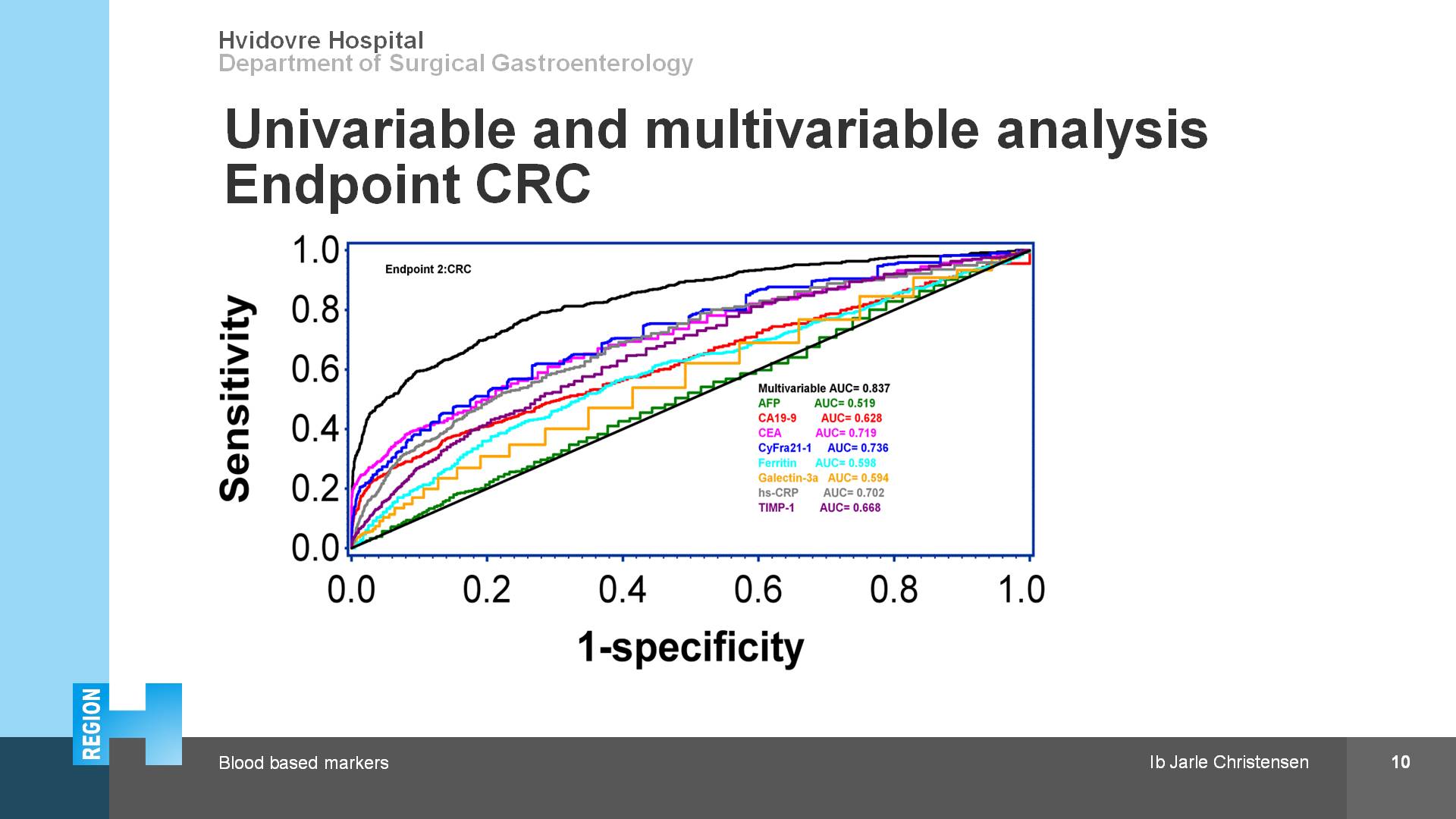 0.8
AUC
0.6
Sensitivity
0.4
0.2
0.0
0
0.2
0.4
0.6
0.8
1.0
1-specificity
Christensen et al. J Clin Oncol 2016; 34 (suppl): abstr 488
488: Early detection of colorectal neoplasia: Combination of eight cancer-associated blood-based protein biomarker – Christensen IJ, et al
Results (continued)
CRC + high-risk adenoma
1.0
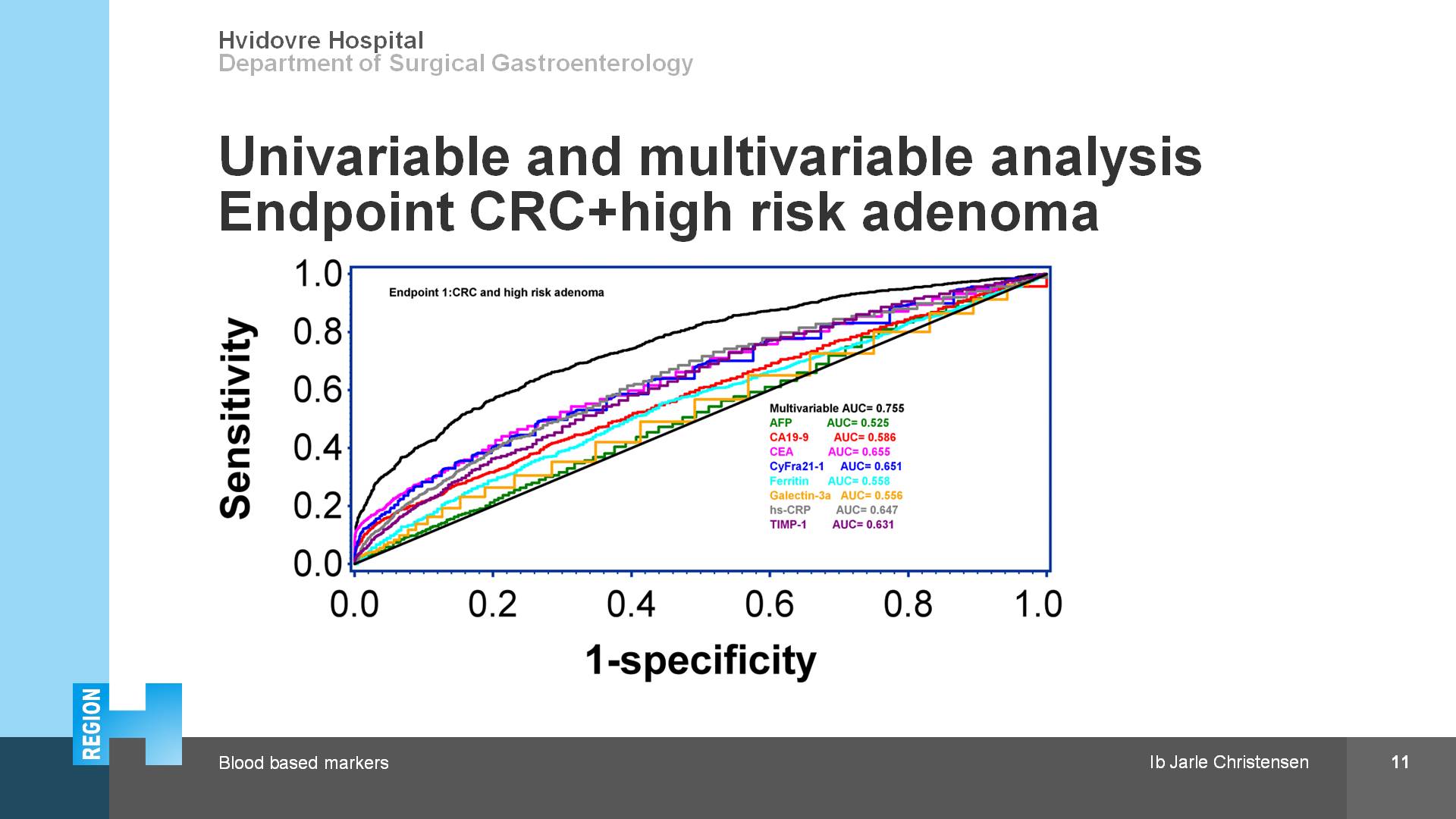 0.8
AUC
0.6
Sensitivity
0.4
0.2
0.0
0.0
0.2
0.4
0.6
0.8
1.0
1-specificity
Christensen et al. J Clin Oncol 2016; 34 (suppl): abstr 488
488: Early detection of colorectal neoplasia: Combination of eight cancer-associated blood-based protein biomarker – Christensen IJ, et al
Results (continued)











Conclusions
A panel of blood-based biomarkers identified patients with a high risk of CRC
A reduced model was almost as accurate as the complete model
Christensen et al. J Clin Oncol 2016; 34 (suppl): abstr 488
492: Overall response rate (ORR) in STEAM, a randomized, open-label, phase 2 trial of sequential and concurrent FOLFOXIRI-bevacizumab (BEV) vs FOLFOX-BEV for the first-line (1L) treatment (tx) of patients (pts) with metastatic colorectal cancer (mCRC) – Bendell JC, et al
Study objective
To assess the efficacy of 1L bevacizumab with either concurrent or sequential FOLFOXIRI (cFOLFOXIRI vs. sFOLFOXIRI) or bevacizumab + FOLFOX in patients with mCRC
Induction Phase
(4–6 months)
cFOLFOXIRI + Bevacizumab*
(n=93)
Maintenance Phase
2L Phase
Key patient inclusion criteria
Unresectable and measurable mCRC
No prior systemic treatment
ECOG PS 0–1 (<71 yrs) or 0 (71–75 yrs)
(n=280)
Leucovorin + 5-FU orCapecitabine + Bevacizumab
PD
Fluoropyrimidine -based CT (investigator’s choice) + Bevacizumab
sFOLFOXIRI + Bevacizumab* 
(n=92)
R
PD
FOLFOX + Bevacizumab* (n=95)
Stratification
Extent of metastatic disease, tumour location, centre
PRIMARY ENDPOINT(S)
1L ORR, 1L PFS
SECONDARY ENDPOINT(S)
Resection and conversion to resectable disease rates
Time to 2L PFS, OS, ORR
*5 mg/kg q2w
Bendell et al. J Clin Oncol 2016; 34 (suppl): abstr 492
492: Overall response rate (ORR) in STEAM, a randomized, open-label, phase 2 trial of sequential and concurrent FOLFOXIRI-bevacizumab (BEV) vs FOLFOX-BEV for the first-line (1L) treatment (tx) of patients (pts) with metastatic colorectal cancer (mCRC) – Bendell JC, et al
Key results
*Right included the right colon and transverse up to splenic flexure
Bendell et al. J Clin Oncol 2016; 34 (suppl): abstr 492
492: Overall response rate (ORR) in STEAM, a randomized, open-label, phase 2 trial of sequential and concurrent FOLFOXIRI-bevacizumab (BEV) vs FOLFOX-BEV for the first-line (1L) treatment (tx) of patients (pts) with metastatic colorectal cancer (mCRC) – Bendell JC, et al
Key results (continued)
Bendell et al. J Clin Oncol 2016; 34 (suppl): abstr 492
492: Overall response rate (ORR) in STEAM, a randomized, open-label, phase 2 trial of sequential and concurrent FOLFOXIRI-bevacizumab (BEV) vs FOLFOX-BEV for the first-line (1L) treatment (tx) of patients (pts) with metastatic colorectal cancer (mCRC) – Bendell JC, et al
Key results (continued)
Interim PFS1 (ITT)
100
80
60
PFS (%)
40
cFOLFOXIRI-bevacizumab
sFOLFOXIRI-bevacizumab
FOLFOX-bevacizumab
20
0
0
3
6
9
12
15
18
21
24
27
Time (months)
†PFS1 is defined as the time from randomisation to first occurrence of PD or death from any cause during 1L treatment, whichever occurs first. Patients without an event are censored at their last tumour assessment; *Stratified by extent of metastatic disease and tumour location after correction post-randomisation
Bendell et al. J Clin Oncol 2016; 34 (suppl): abstr 492
492: Overall response rate (ORR) in STEAM, a randomized, open-label, phase 2 trial of sequential and concurrent FOLFOXIRI-bevacizumab (BEV) vs FOLFOX-BEV for the first-line (1L) treatment (tx) of patients (pts) with metastatic colorectal cancer (mCRC) – Bendell JC, et al
Key results (continued)









Conclusions
Triple therapy with cFOLFOXIRI + bevacizumab showed trends towards improved ORR, PFS and metastatic resection rates vs. FOLFOX + bevacizumab
Similar trends were observed for sFOLFOXIRI + bevacizumab and pooled FOLFOXIRI groups
All treatments were well tolerated and consistent with the known safety profile for bevacizumab, although cFOLFOXIRI + bevacizumab was associated with a higher incidence of grade ≥3 hypertension
Bendell et al. J Clin Oncol 2016; 34 (suppl): abstr 492
493: MAVERICC: A phase 2 study of the mFOLFOX6-bevacizumab (BV) vs. FOLFIRI-BV with biomarker stratification in patients (pts) with metastatic colorectal cancer (mCRC) – Lenz H-J, et al
Study objective 
To assess the efficacy and safety of 1L mFOLFOX6 + bevacizumab vs. FOLFIRI + bevacizumab in patients with mCRC
mFOLFOX6 + bevacizumab 5 mg/kg q2w (n=188)
PD
Key patient inclusion criteria
Untreated mCRC
≥1 measurable, unresectable metastatic lesion
ECOG PS 0–1
(n=376)
Stratification
ERCC1 (high [>1.7] vs. low [≤1.7])
Geographic region
R
1:1
FOLFIRI + bevacizumab 5 mg/kg q2w (n=188)
PD
PRIMARY ENDPOINT(S)
PFS
SECONDARY ENDPOINTS
OS, ORR
Safety, biomarkers
Lenz et al. J Clin Oncol 2016; 34 (suppl): abstr 493
493: MAVERICC: A phase 2 study of the mFOLFOX6-bevacizumab (BV) vs. FOLFIRI-BV with biomarker stratification in patients (pts) with metastatic colorectal cancer (mCRC) – Lenz H-J, et al
Results
PFS
OS
mFOLFOX6 + Bev (n=188)
FOLFIRI + Bev (n=188)
mFOLFOX6 + Bev (n=188)
FOLFIRI + Bev (n=188)
100
100
80
80
60
60
PFS (%)
OS (%)
40
40
20
20
0
0
8
8
0
0
4
4
12
12
16
16
20
20
24
24
28
28
32
32
36
36
Time since randomisation (months)
Time since randomisation (months)
BEV, bevacizumab
Lenz et al. J Clin Oncol 2016; 34 (suppl): abstr 493
493: MAVERICC: A phase 2 study of the mFOLFOX6-bevacizumab (BV) vs. FOLFIRI-BV with biomarker stratification in patients (pts) with metastatic colorectal cancer (mCRC) – Lenz H-J, et al
Results (continued)
PFS by ERCC1 level
mFOLFOX6 + Bev (n=64)
FOLFIRI + Bev (n=67)
mFOLFOX6 + Bev (n=124)
FOLFIRI + Bev (n=120)
100
100
High (>1.7) baseline tumour ERCC1 (n=131)
Low (≤1.7) baseline tumour ERCC1 (n=244)
80
80
60
60
PFS (%)
PFS (%)
40
40
20
20
0
0
8
8
0
0
4
4
12
12
16
16
20
20
24
24
28
28
32
32
36
36
Time since randomisation (months)
Time since randomisation (months)
Bev, bevacizumab
Lenz et al. J Clin Oncol 2016; 34 (suppl): abstr 493
493: MAVERICC: A phase 2 study of the mFOLFOX6-bevacizumab (BV) vs. FOLFIRI-BV with biomarker stratification in patients (pts) with metastatic colorectal cancer (mCRC) – Lenz H-J, et al
Results (continued)
*High vs. low ERCC1; †FOLFIRI vs. mFOLFOX6
Bev, bevacizumab
Lenz et al. J Clin Oncol 2016; 34 (suppl): abstr 493
493: MAVERICC: A phase 2 study of the mFOLFOX6-bevacizumab (BV) vs. FOLFIRI-BV with biomarker stratification in patients (pts) with metastatic colorectal cancer (mCRC) – Lenz H-J, et al
Results (continued)








Conclusions
Among patients with mCRC and high ERRC1 tumour levels, PFS and OS were comparable with 1L mFOLFOX6 vs. FOLFIRI in combination with bevacizumab
Results should be interpreted cautiously due to lower prevalence of tumour ERCC1
In the overall population, PFS and OS were comparable with mFOLFOX6 vs. FOLFIRI
A non-significant trend toward benefit was seen with FOLFIRI vs. mFOLFOX6, which may be related to the higher number of treatment cycles administered in the FOLFIRI arm
Analyses for pVEGF-A and other biomarkers are ongoing
*Other than pulmonary or CNS bleeding. Bev, bevacizumab
Lenz et al. J Clin Oncol 2016; 34 (suppl): abstr 493
Cancers of the colon, rectum and anus
rectal cancer
489: Neoadjuvant chemoradiation for fixed cT3 or cT4 rectal cancer: Results of a Polish II multicentre phase III study – Bujko K, et al
Study objective 
To test whether preoperative 5x5 Gy + consolidation CT was more efficacious locally than standard preoperative CRT in patients with unresectable rectal cancer 










Part 2: Oxaliplatin was given to both arms at the discretion of the participating centre
Both arms underwent surgery at ~12 weeks after starting RT and ~6 weeks after neoadjuvant treatment
5x5 Gy + FOLFOX4 x3 after one week
(n=261)
PD
Key patient inclusion criteria
Rectal cancer
Advanced/locally recurrent tumours
No evidence of metastases 
(n=515)
R
50.4 Gy + CT* (5-FU, leucovorin + oxaliplatin) 
(n=254)
PD
*2x 5-d cycles of bolus 5-FU 325 mg/m2/d + leucovorin 20 mg/m2/d, oxaliplatin 50 mg/m2 qw
Bujko et al. J Clin Oncol 2016; 34 (suppl): abstr 489
489: Neoadjuvant chemoradiation for fixed cT3 or cT4 rectal cancer: Results of a Polish II multicentre phase III study – Bujko K, et al
Results
OS
1.0
0.8
5x5 Gy + CT: 73%
0.6
CRT: 65%
Probability
0.4
p=0.046
0.2
0
0
1
2
3
4
5
Time (years)
Bujko et al. J Clin Oncol 2016; 34 (suppl): abstr 489
489: Neoadjuvant chemoradiation for fixed cT3 or cT4 rectal cancer: Results of a Polish II multicentre phase III study – Bujko K, et al
Results (continued)
Bujko et al. J Clin Oncol 2016; 34 (suppl): abstr 489
489: Neoadjuvant chemoradiation for fixed cT3 or cT4 rectal cancer: Results of a Polish II multicentre phase III study – Bujko K, et al
Results (continued)
*Not allowed: all CT had to be given during irradiation
Bujko et al. J Clin Oncol 2016; 34 (suppl): abstr 489
489: Neoadjuvant chemoradiation for fixed cT3 or cT4 rectal cancer: Results of a Polish II multicentre phase III study – Bujko K, et al
Conclusions
Local efficacy was comparable between preoperative 5x5 Gy + consolidation CT vs. conventional CRT in patients with unresectable rectal cancer
Improved short-term OS and lower acute toxicity was observed with 5x5 Gy + consolidation chemotherapy
Bujko et al. J Clin Oncol 2016; 34 (suppl): abstr 489
490: ACCORD12/0405-Prodige 2 phase III trial neoadjuvant treatment in rectal cancer: Results after 5 years of follow-up – Francois E, et al
Study objective
To evaluate the efficacy and safety of adding oxaliplatin to standard neoadjuvant CRT vs. CRT alone in patients with rectal cancer
CAPOX-50: 50 Gy + capecitabine* + oxaliplatin†
(n=291)
PD
Key patient inclusion criteria
ADC of the rectum 
T3/4 NxM0
PS 0–1
(n=598)
R
CAP-45: 45 Gy + capecitabine*
(n=293)
PD
PRIMARY ENDPOINT(S)
ypCR
SECONDARY ENDPOINTS
OS, DFS, recurrence
Safety
*1600 mg/m2/d 5 d/w; †50 mg/m2 qw
Francois et al. J Clin Oncol 2016; 34 (suppl): abstr 490
490: ACCORD12/0405-Prodige 2 phase III trial neoadjuvant treatment in rectal cancer: Results after 5 years of follow-up – Francois E, et al
Results
OS
1.00
0.75
0.50
OS (probability)
CAPOX-50:	 81.9% (95% CI 76.6, 86.1) 
CAP-45: 	76.4% (95% CI 70.7, 81.0)
HR 0.71 (95% CI 0.50, 1.01)
*p=0.056
0.25
0.00
96

0
0
0
299
299
12
289
281
24

267
264
36

247
241
48

206
219
60

119
125
72

24
22
84

8
5
Time (months)
Number at risk
CAP-45
CAPOX-50
*Log-rank test
Francois et al. J Clin Oncol 2016; 34 (suppl): abstr 490
490: ACCORD12/0405-Prodige 2 phase III trial neoadjuvant treatment in rectal cancer: Results after 5 years of follow-up – Francois E, et al
Results (continued)
DFS
1.00
0.75
0.50
DFS (probability)
CAPOX-50:   64.7%
CAP-45:        60.4%
0.25
HR: 0.86 (95% CI: 0.66, 1.11)
*p=0.25
0.00
96

0
0
0
299
299
12
246
256
24

212
216
36

189
196
48

159
173
60

91
95
72

17
18
84

6
4
Time (months)
Number at risk
RT45-Cap
RT50-Capox
*Log-rank test
Francois et al. J Clin Oncol 2016; 34 (suppl): abstr 490
490: ACCORD12/0405-Prodige 2 phase III trial neoadjuvant treatment in rectal cancer: Results after 5 years of follow-up – Francois E, et al
Results (continued)
Local recurrence: CAPOX-50 7.8% vs. CAP-45 8.8%; HR 0.92 (95% CI 0.51, 1.66); p=0.78
Francois et al. J Clin Oncol 2016; 34 (suppl): abstr 490
490: ACCORD12/0405-Prodige 2 phase III trial neoadjuvant treatment in rectal cancer: Results after 5 years of follow-up – Francois E, et al
Results (continued)








Conclusions
There were no significant differences in OS, DFS, pCR or recurrence with CAPOX + RT vs. capecitabine + RT in patients with rectal cancer
Oxaliplatin was associated with a higher frequency of toxicity
This study suggests that the standard neoadjuvant therapy for patients with rectal cancer should be 50 Gy + capecitabine
Francois et al. J Clin Oncol 2016; 34 (suppl): abstr 490
491: The incidence of secondary pelvic tumors after previous (chemo)radiation for rectal cancer – Rombouts AJM, et al
Study objective 
To analyse the association between RT for rectal cancer and the development of second primary tumours
Key patient inclusion criteria
Retrospective review of data from the population-based Netherlands Cancer Registry (NCR)
Included all surgically treated, non-metastasised primary rectal cancer patients (no metastases) diagnosed between 1989 and 2007 
(n=29,214)
Fine and Gray’s competing risk model
Assess
Standardised IR were calculated for comparison with the incidence of primary tumours in the general population, taking in account sex, age and calendar year 
Multivariate analyses were performed with Cox regression
Rombouts et al. J Clin Oncol 2016; 34 (suppl): abstr 491
491: The incidence of secondary pelvic tumors after previous (chemo)radiation for rectal cancer – Rombouts AJM, et al
Key results
A total of 29,214 patients were included; median follow-up was 6.2 years (range 0–24)
Rombouts et al. J Clin Oncol 2016; 34 (suppl): abstr 491
491: The incidence of secondary pelvic tumors after previous (chemo)radiation for rectal cancer – Rombouts AJM, et al
Key results (continued)
Rombouts et al. J Clin Oncol 2016; 34 (suppl): abstr 491
491: The incidence of secondary pelvic tumors after previous (chemo)radiation for rectal cancer – Rombouts AJM, et al
Key results (continued)
Compared with the cancer incidence in the Dutch population, the standardised IR was 1.14 (95% CI 1.10, 1.17) with an absolute excess risk of 23.31 per 10,000 persons per year
Cumulative incidence risk of secondary pelvic tumours
0.04
The risk of second cancer was lower among patients who received RT than those who did not (standardised HR 0.70; 95% CI 0.61, 0.81)

Second cancers were more common after postoperative RT than after preoperative RT (standardised HR 1.37; 95% CI 1.10,1.70)
0.03
Cumulative incidence
Preoperative RT
Postoperative RT
No RT
0.02
0.01
0.00
20
0
5
10
15
Time since diagnosis of rectal cancer (years)
Rombouts et al. J Clin Oncol 2016; 34 (suppl): abstr 491
491: The incidence of secondary pelvic tumors after previous (chemo)radiation for rectal cancer – Rombouts AJM, et al
Key results (continued)
The cumulative incidence risk of rectosigmoid tumours was lower following preoperative RT than after postoperative RT (standardised HR 0.59; 95% CI 0.37, 0.94)
RT reduced the risk of secondary pelvic tumours (HR 0.78; 95% CI 0.66, 0.92), particularly for prostate cancer (standardised HR 0.51; 95% CI 0.43, 0.62)
Sex-specific analyses illustrated that this effect remained for men (standardised HR 0.59; 95% CI 0.50, 0.69), but there was no protective or detrimental effect for women (standardised HR 1.00; 95% CI 0.76, 1.33)

Conclusions
RT appears to protect against the development of secondary tumours, particularly for prostate cancer
Among patients with rectal cancer there was:
A marginal increased risk of second cancer compared with the general population
No increase in second tumours after previous RT for rectal cancer
Rombouts et al. J Clin Oncol 2016; 34 (suppl): abstr 491